PLANIFICACIÓN  CLASES VIRTUALESOrientación SEMANA 31FECHA : 26 octubre al 30 de octubre
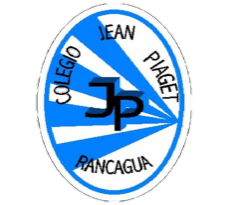 Colegio Jean Piaget
Mi escuela, un lugar para aprender y crecer en un ambiente saludable
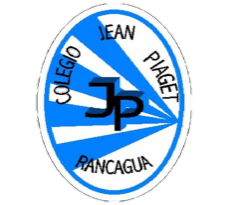 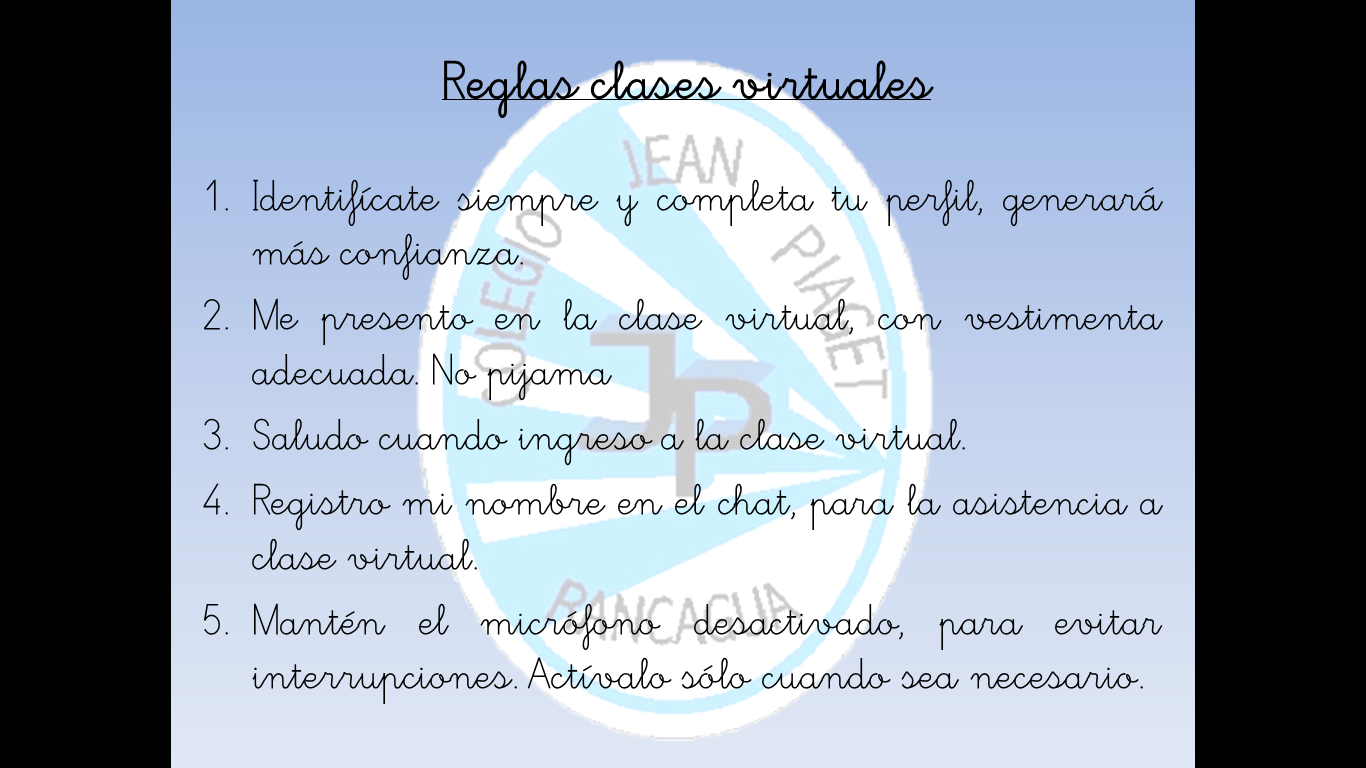 Sugerencia
De reglas virtuales. Puede usar otras
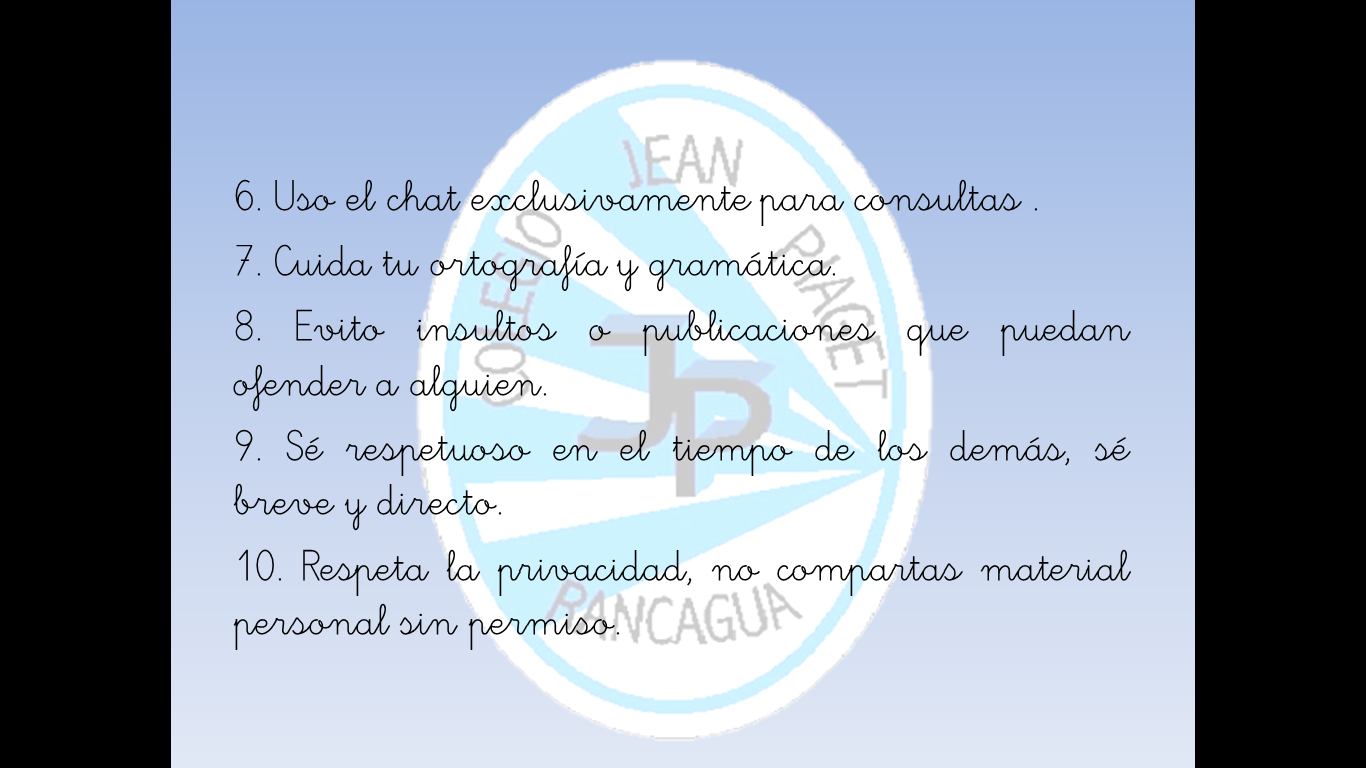 Importante:
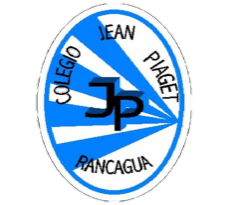 Sugerencia para usar en sus presentaciones
*optativo
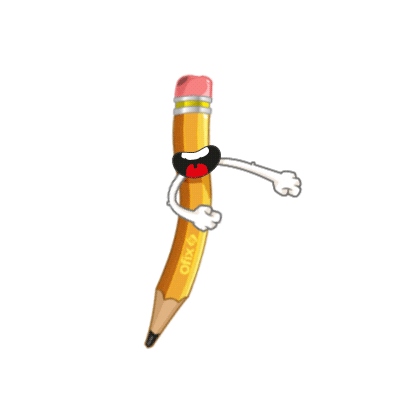 Cuándo esté la animación de un lápiz, significa que debes escribir en tu cuaderno
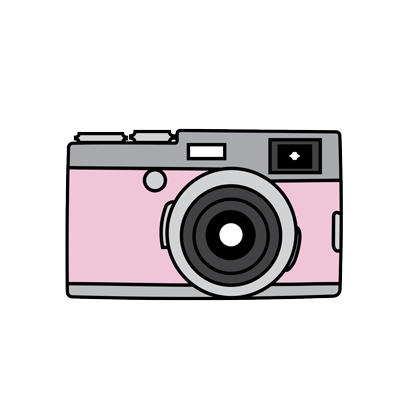 Cuándo esté esta animación de una cámara fotográfica, significa que debes mandar reporte sólo de esa actividad (una foto de la actividad)
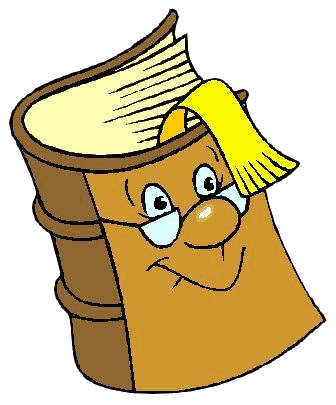 Cuándo esté esta animación de un libro, significa que debes trabajar en tu libro de matemática.
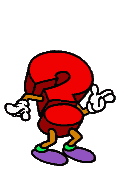 Cuándo esté esta animación de un signo de pregunta, significa que debes pensar y analizar, sin escribir en tu cuaderno. Responder de forma oral.
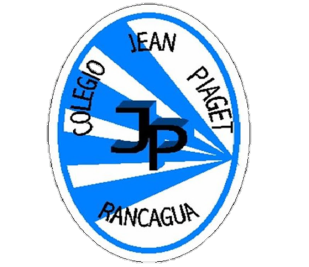 InicioActivación Conocimientos Previos
¿Qué es la alimentación saludable?
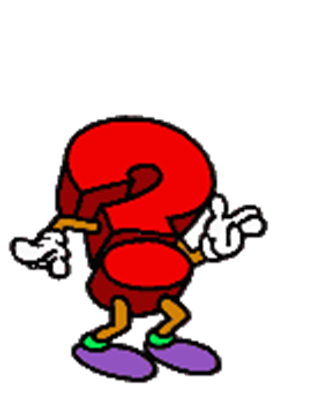 REFLEXIÓN
Observa el siguiente video y comenta con tu profesora y compañeros

https://www.youtube.com/watch?v=Drl477HTWNY
Concepto de Alimentación Saludable
Se puede decir que la alimentación saludable es aquella que proporciona los nutrientes, que son compuestos químicos contenidos en los alimentos que aportan a las células todo lo que necesitan para vivir, y que proporcionan al cuerpo lo necesario para mantener el buen funcionamiento del organismo, conservar o restablecer la salud, minimizar el riesgo de enfermedades.
Lluvia de ideas
Los alumnos comentan sobre los alimentos que suelen consumir en casa.
La profesora las anota para después comentar cuáles son saludables.
Desarrollo de la clase
1.-Observa el siguiente video y menciona qué aprendizaje puedes sacar de esa situación.

https://www.youtube.com/watch?v=QeXzKg95H8c
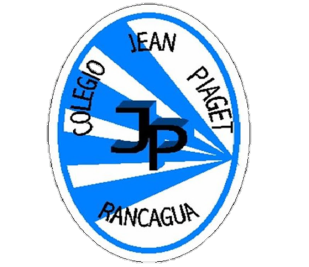 2.- Los alumnos escriben en su cuaderno un menú para dos días de almuerzo o desayuno y lo comparten con sus compañeros
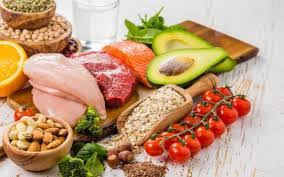 Pauta de autoevaluación (explique para qué sirve)
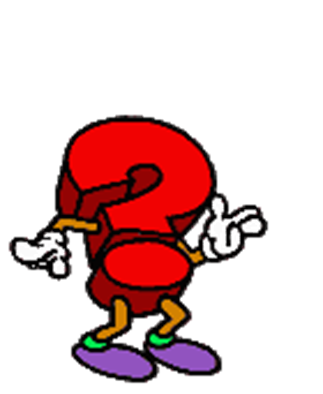 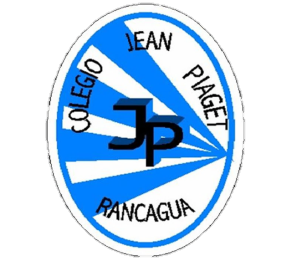 TICKET DE SALIDA
ASIGNATURA
SEMANA 29
CIERRE
Nombre: _______________________________________
INDICADORES DE EVALUACIÓN PARA EL OA4

Diferencian hábitos de alimentación saludable y no saludable y clasifican sustancias saludables y no saludables.

1.- Comparten un menú saludable del desayuno o almuerzo
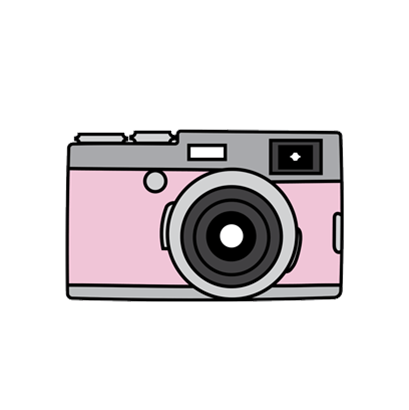 Enviar fotografía de este ticket de salida al: 
Correo: de profesora jefe
Celular: